Площадка № 3г.п.Лоев, ул.Батова, 64/1
Общая информация
Адрес: г.п.Лоев, ул.Батова, 64/1
Площадь: 0,3056 га
Землепользователь: ОАО «Гомельоблавтотранс»
Форма собственности: частная
Наличие правоустанавливающих документов на участок: имеются 
Правовой режим: Декрет Президента Республики Беларусь от 07.05.2012 № 6.
Категория земель: земли промышленности, транспорта, связи, энергетики, обороны и иного назначения
Наличие объектов недвижимости: имеется 1 здание
Наличие правоустанавливающих документов на объекты недвижимости: технический паспорт
Схема площадки
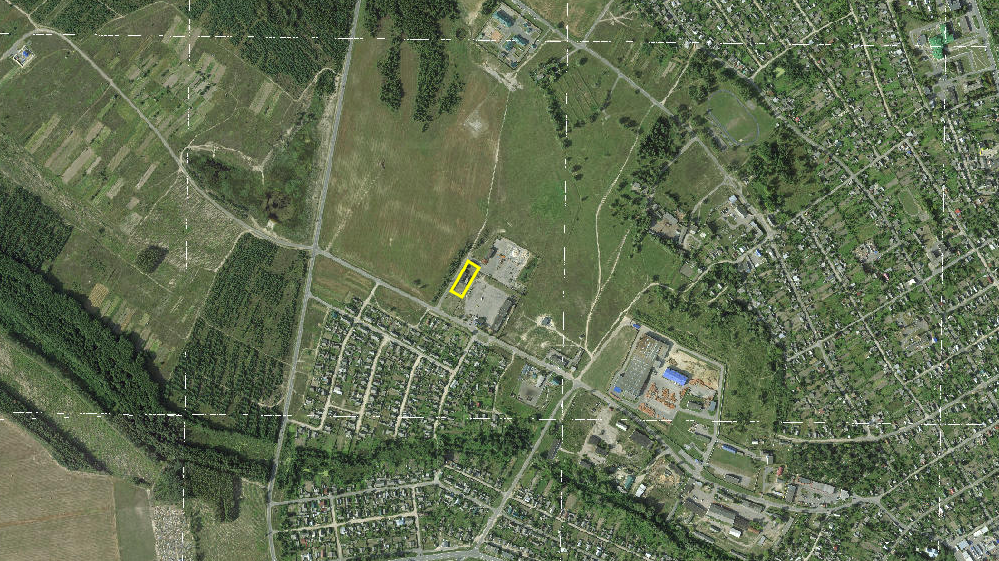 Объекты недвижимости

Общая информация
Количество объектов: здание моечной с очистными сооружениями
Общая площадь: 415,5м², инв. №340/С-298895
Назначение: для организации производства
Схема площадки
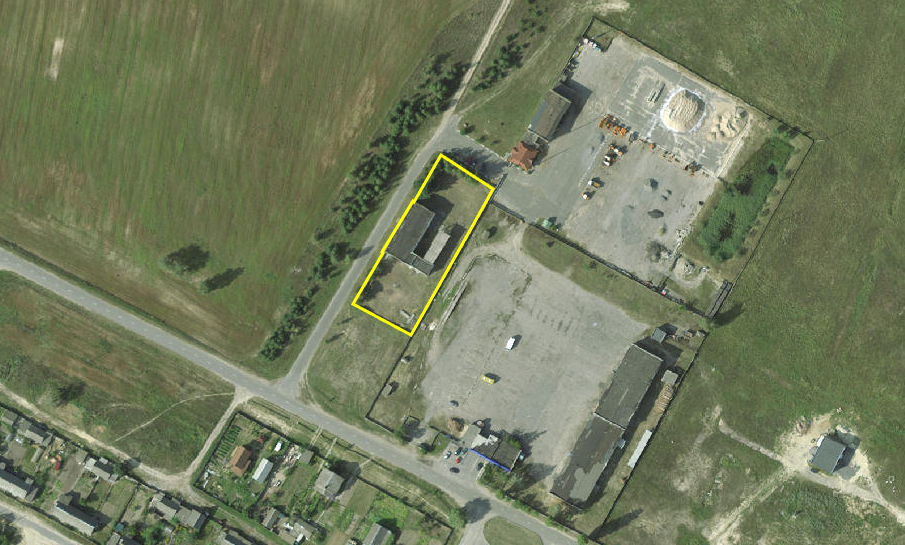 Объекты недвижимости
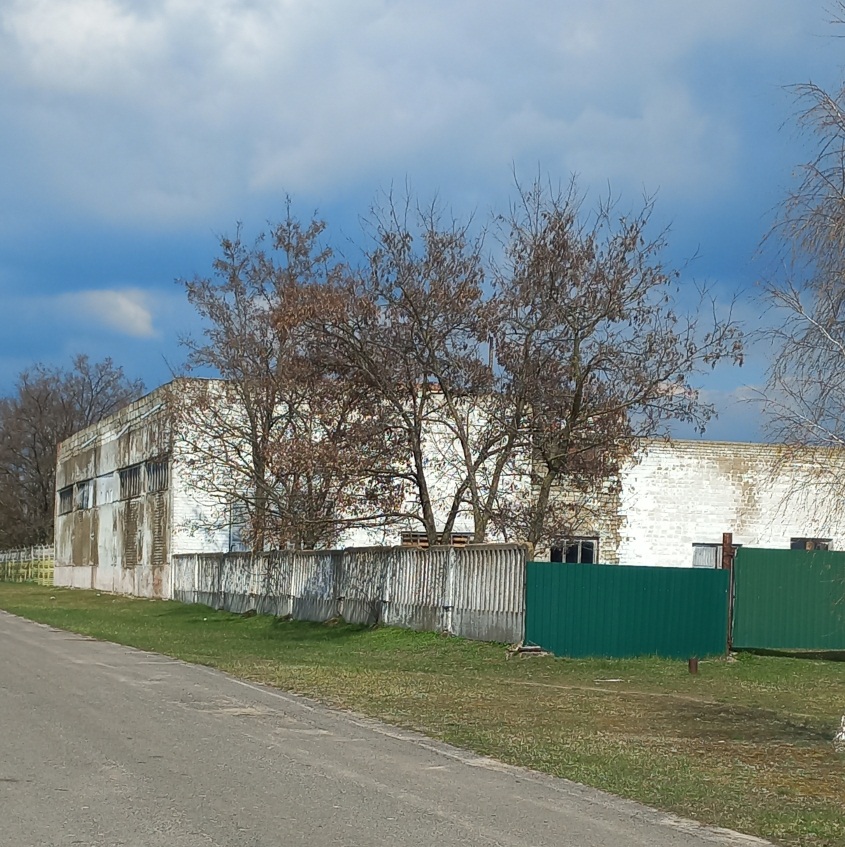 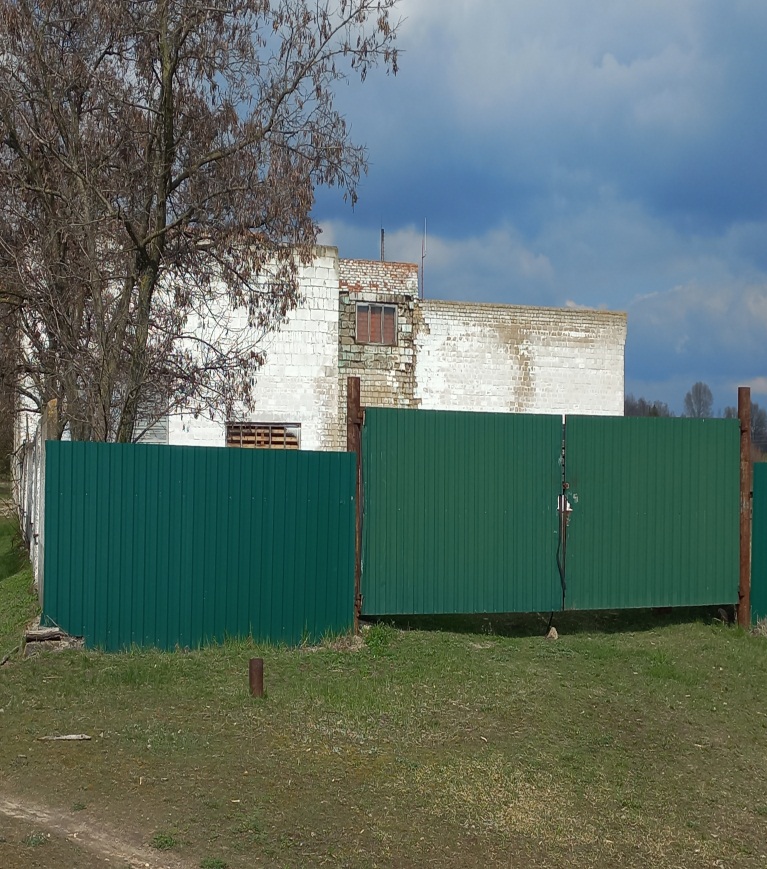 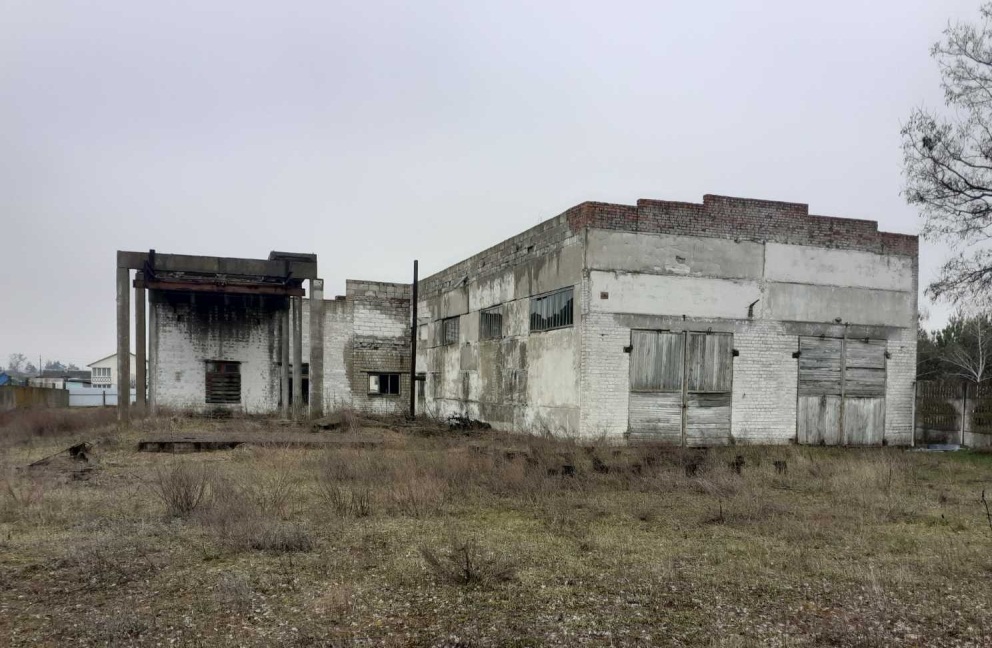 Фактическая инфраструктура
Инженерная инфраструктура: имеется
Электроэнергия:  ТП-254/258 находится на балансе потребителя
Транспортная инфраструктура:
Асфальтированная проезжая часть
До дорог:  Р-32 – 1,6 км, Р-125 – 0,38 км, М-10- 44,3 км
Железная дорога: до станции Речица – 60 км.
Потенциальная инфраструктура
Инженерная инфраструктура:
Газоснабжение:
Газопровод среднего давления Ø 32, расстояние от объекта до точки подключения – 100м, давление в точке подключения 0,3МПА, на котором может быть обеспечена нагрузка 50м куб/час. Ориентировочная стоимость – 21,0 тыс. рублей. Стоимость СМР подлежат уточнению на стадии разработки предпроектной (проектно-сметной) документации.
Водоснабжение: диаметр 110мм, точка подключения находится на территории предприятия, пропускная способность в сутки  1641м3 Стоимость 1,0 тыс. рублей.
Водоотведение: до подключения в центральную трубу водоотведения 400м, стоимость подключения 14,4 тыс. рублей, также требуется устройство отдельной КНС стоимость устройства КНС 25,0 тыс. рублей
Телекоммуникации (оптоволокно): расстояние до точки подключения – 2,4 км. Стоимость – 21,8 тыс. рублей.
Инженерно-техническое обеспечение
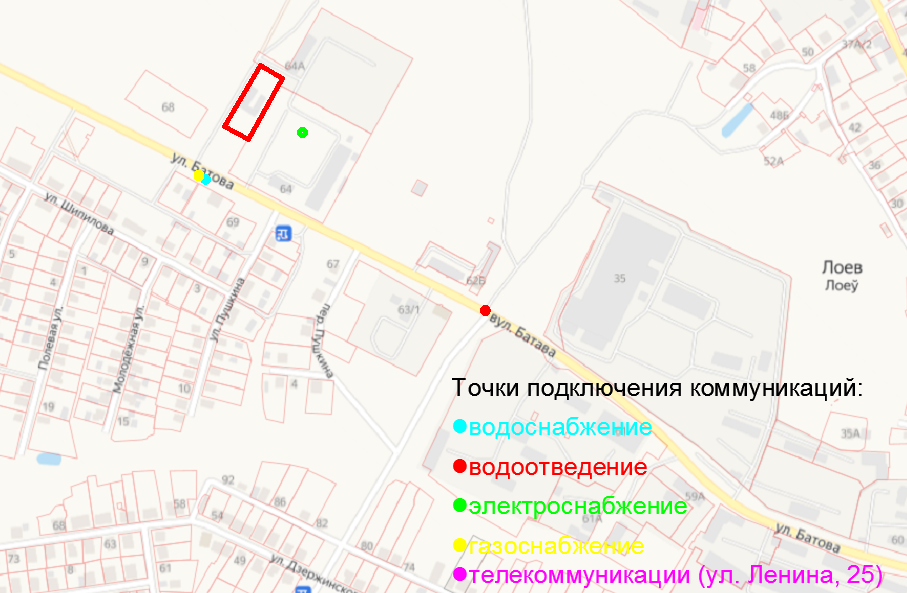 Ограничения
Ограничения (обременения) прав в использовании не имеет 
Удаленность границ от жилой застройки: 77,5 м
Общая информация
В соответствии со специфическими санитарно-эпидемиологическими требованиями к установлению санитарно-защитных зон объектов, являющихся объектами воздействия на здоровье человека и окружающую среду, утвержденными Постановлением Совета Министров Республики Беларусь от 11.12.2019г. № 847.
Инвестиционные предложения района
организация услуг по мойке автомобилей. Наличие необходимых сооружений для данного вида деятельности;
организация других автомобильных услуг;
иные виды деятельности, не запрещенные законодательством.
Финансовый блок
Финансовый блок: подведение инфраструктуры
* - стоимость ориентировочная и предварительная
Способ приобретения
Способ получения земельного участка: заключение договора аренды на земельный участок по результатам аукциона по продаже капитальных строений.
Способ приобретения недвижимости: аукцион.
Контактные данные ответственных лиц